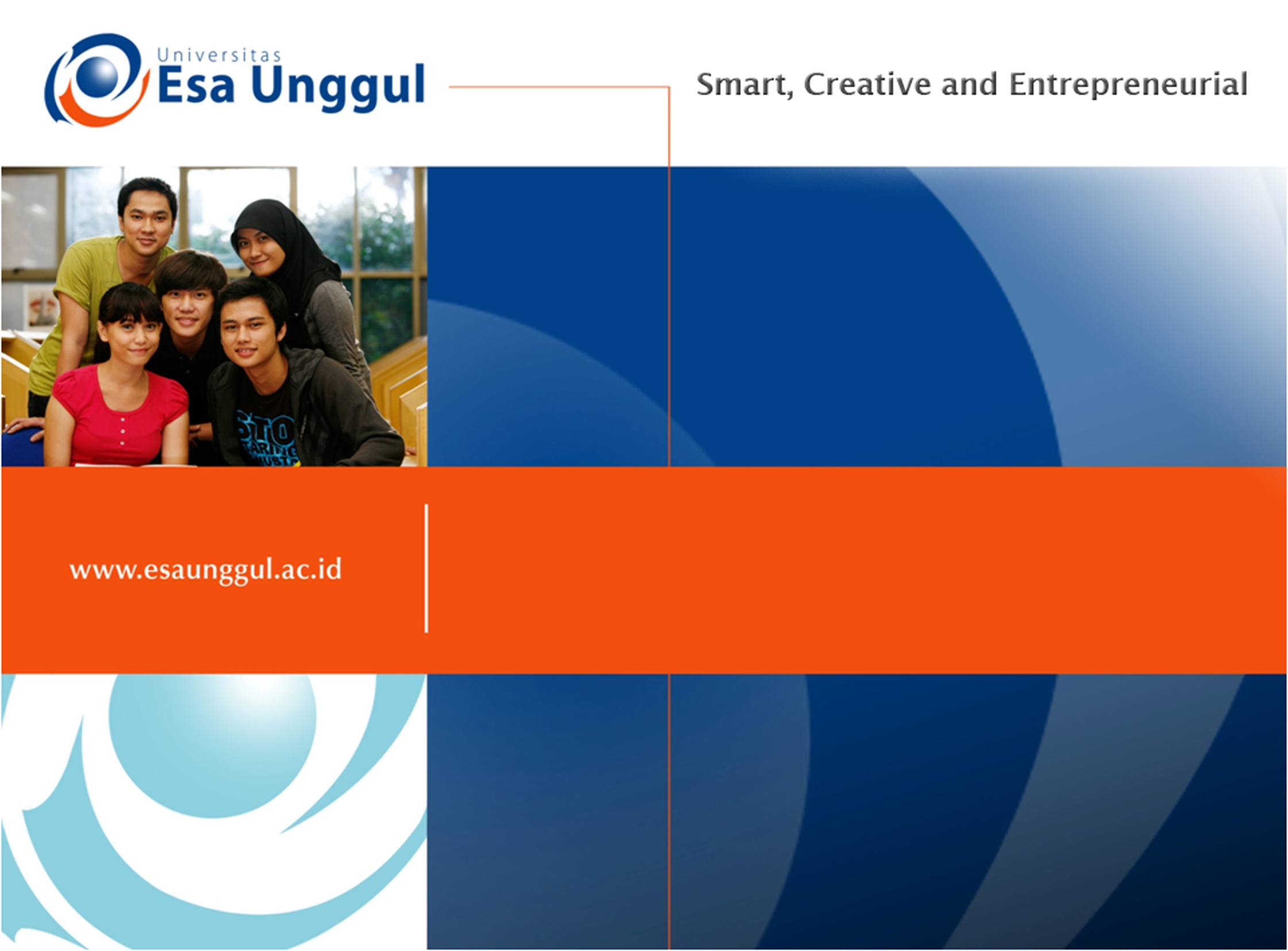 Komunikasi Sel
Dr. Henny Saraswati, M.Biomed
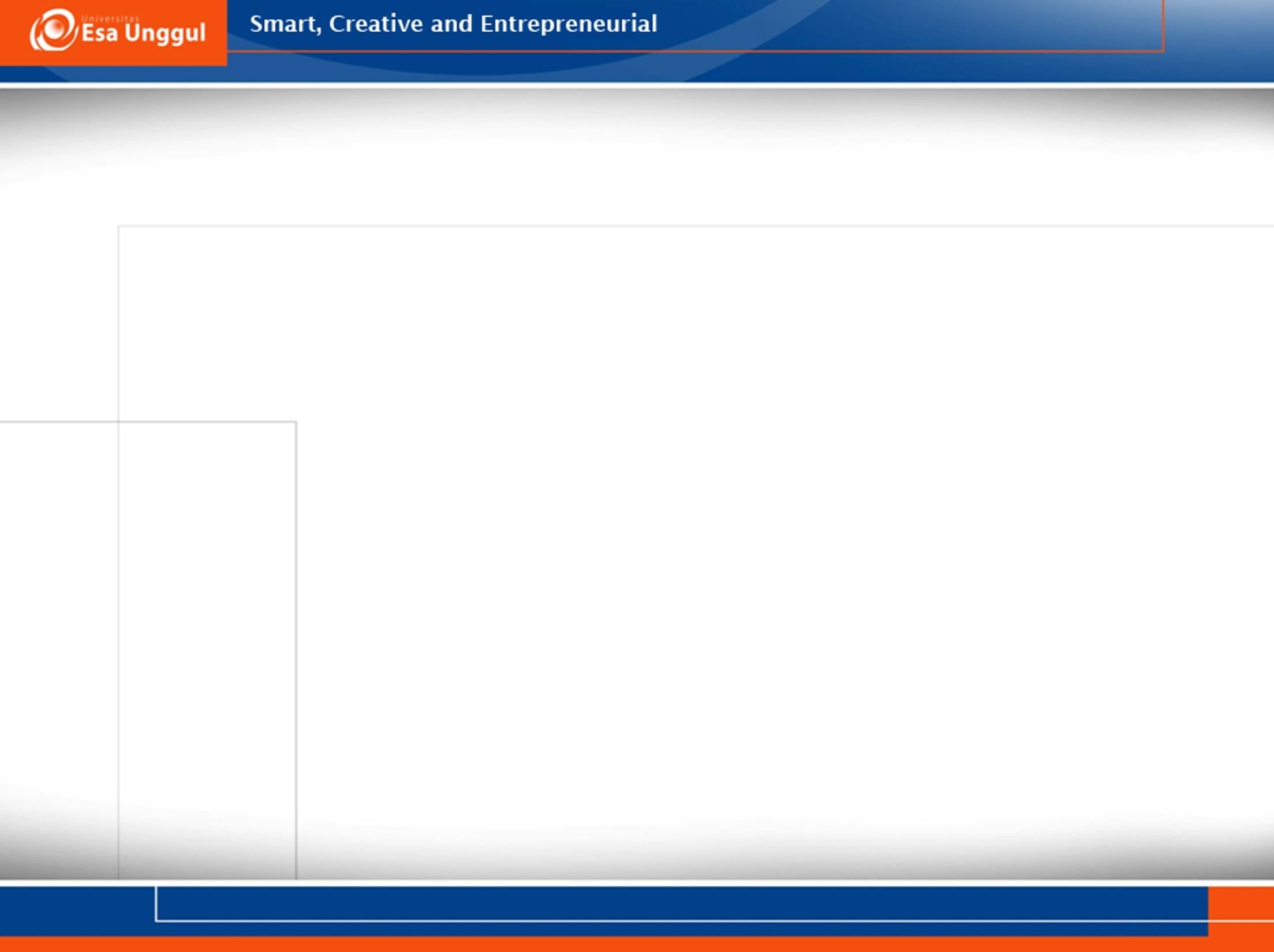 Kemampuan Akhir yang Diharapkan
Mahasiswa dapat menguraikan proses komunikasi sel
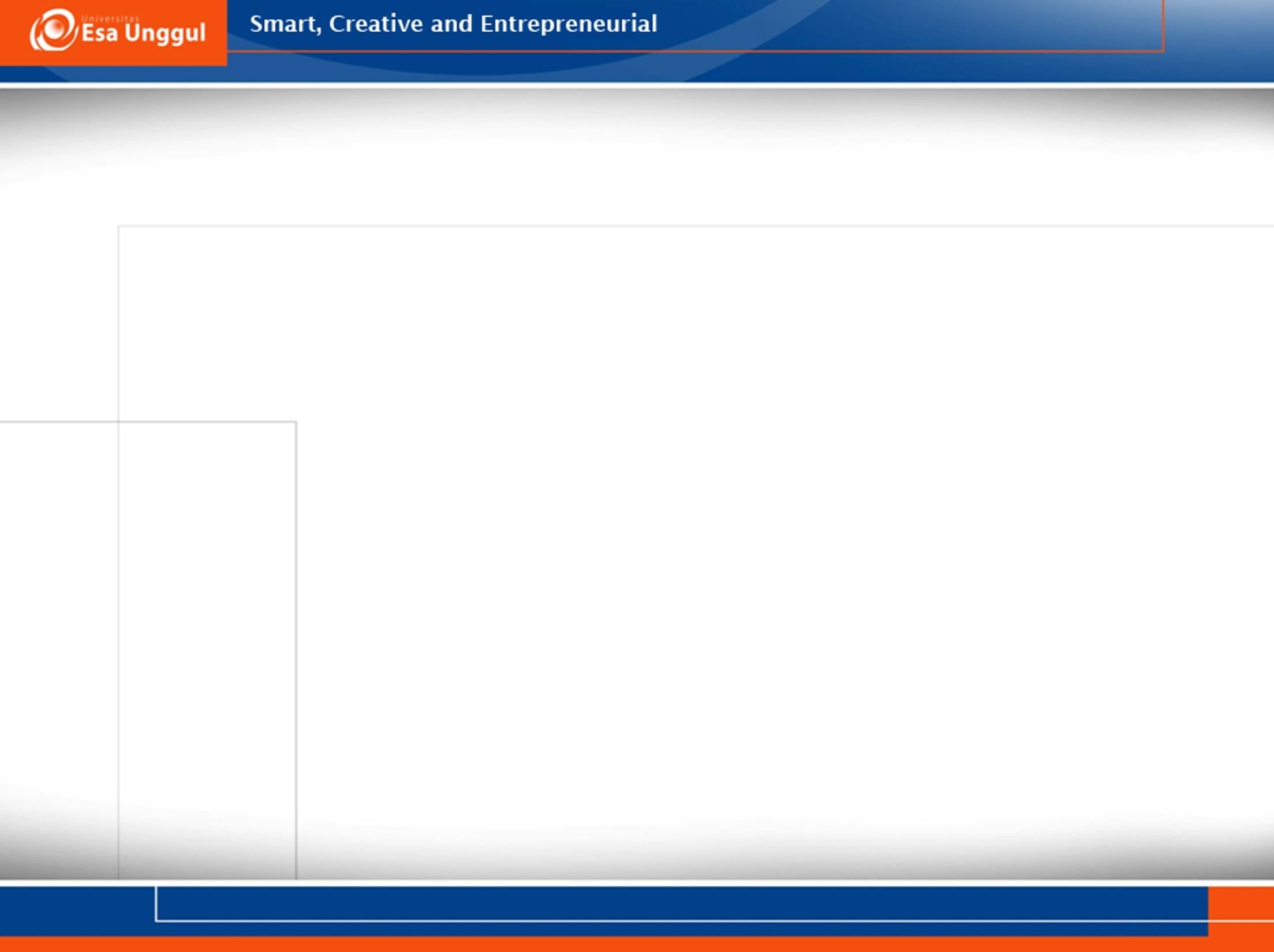 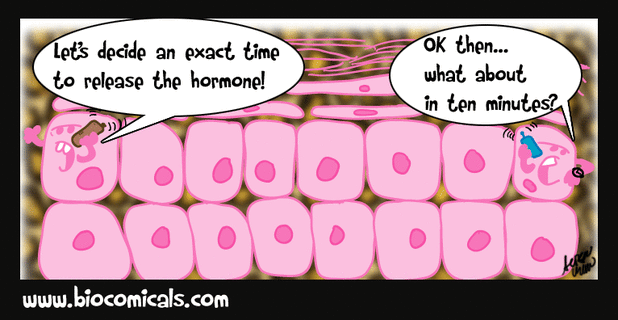 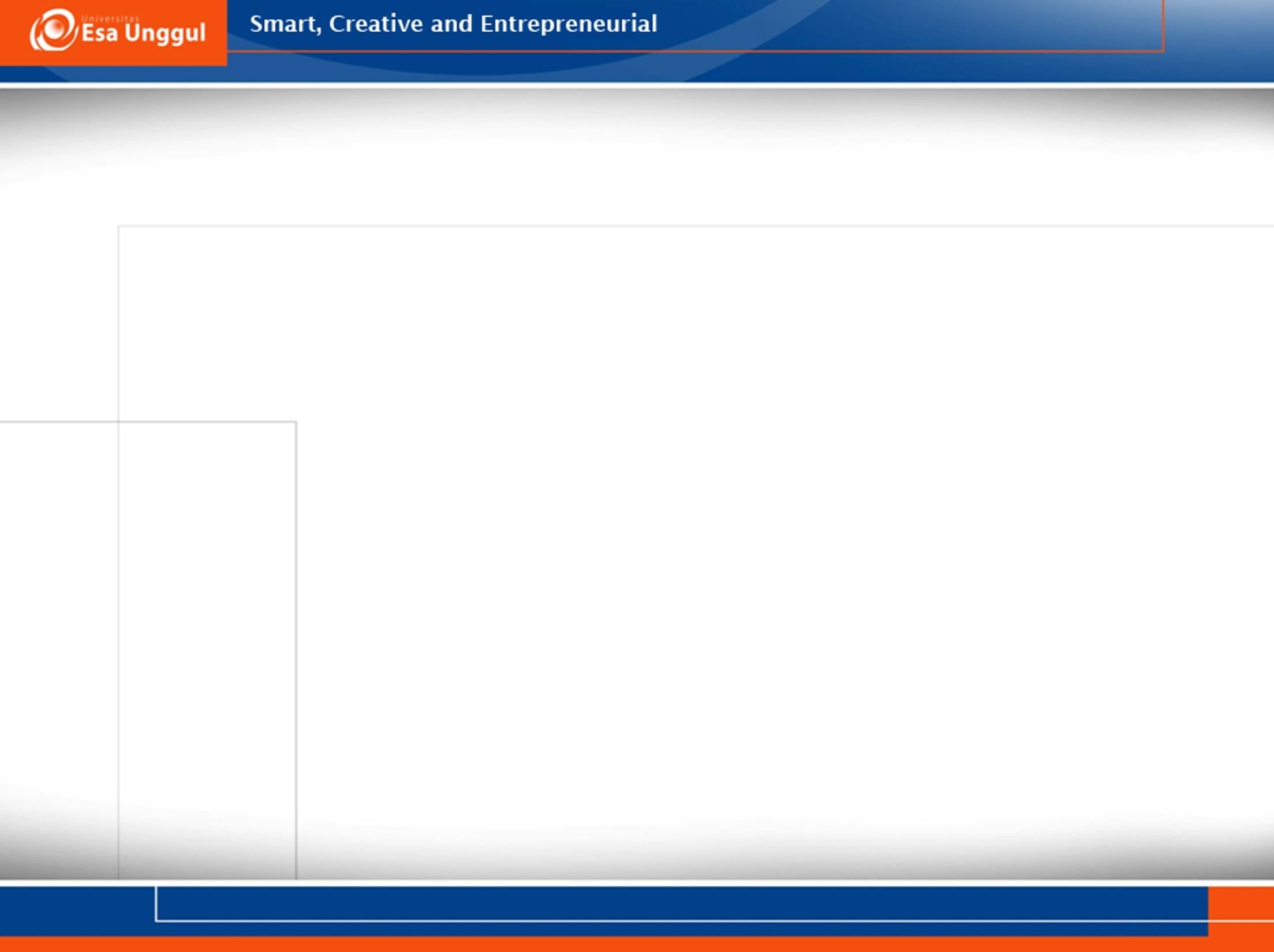 Komunikasi Sel
Sel-sel dalam makhluk hidup multiseluler saling berkomunikasi
Komunikasi sel ini menggunakan molekul sebagai sinyal 
Molekul-molekul ini antara lain protein, peptida, nukleotida, asam amino, steroid dan beberapa lipid
Molekul-molekul ini ada yang terdapat pada membran atau disekresikan melalui eksositosis
[Speaker Notes: Apa itu biologi?]
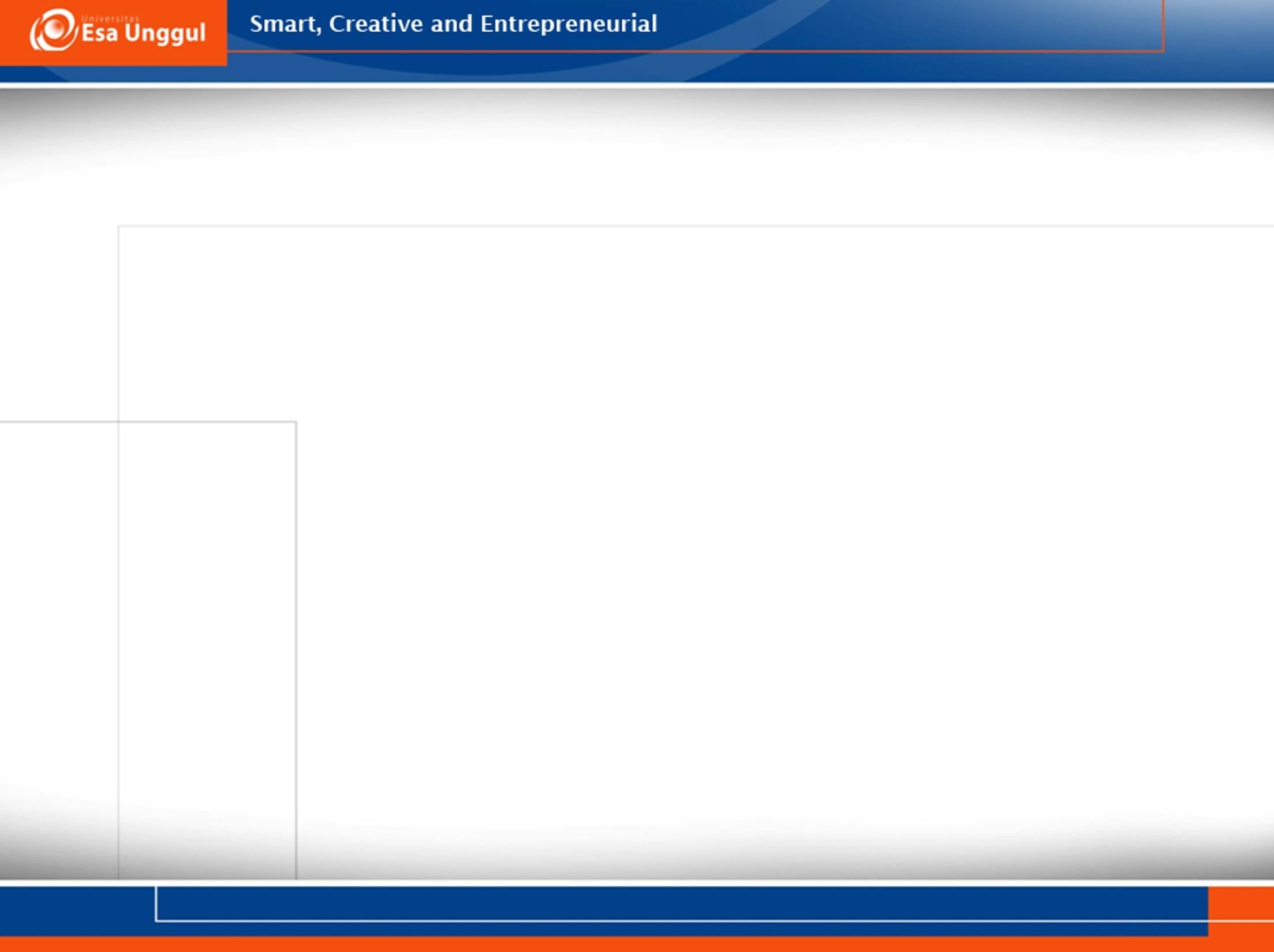 Komunikasi Sel
Molekul-molekul ini akan berikatan dengan reseptor yang ada di permukaan sel
Reseptor bersifat spesifik dengan molekul ini
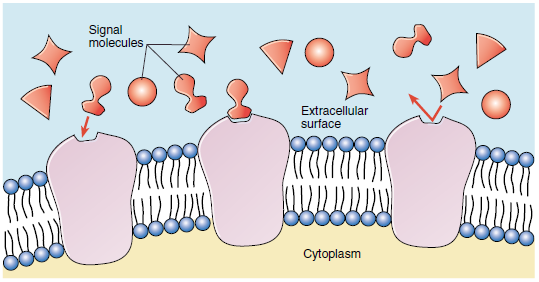 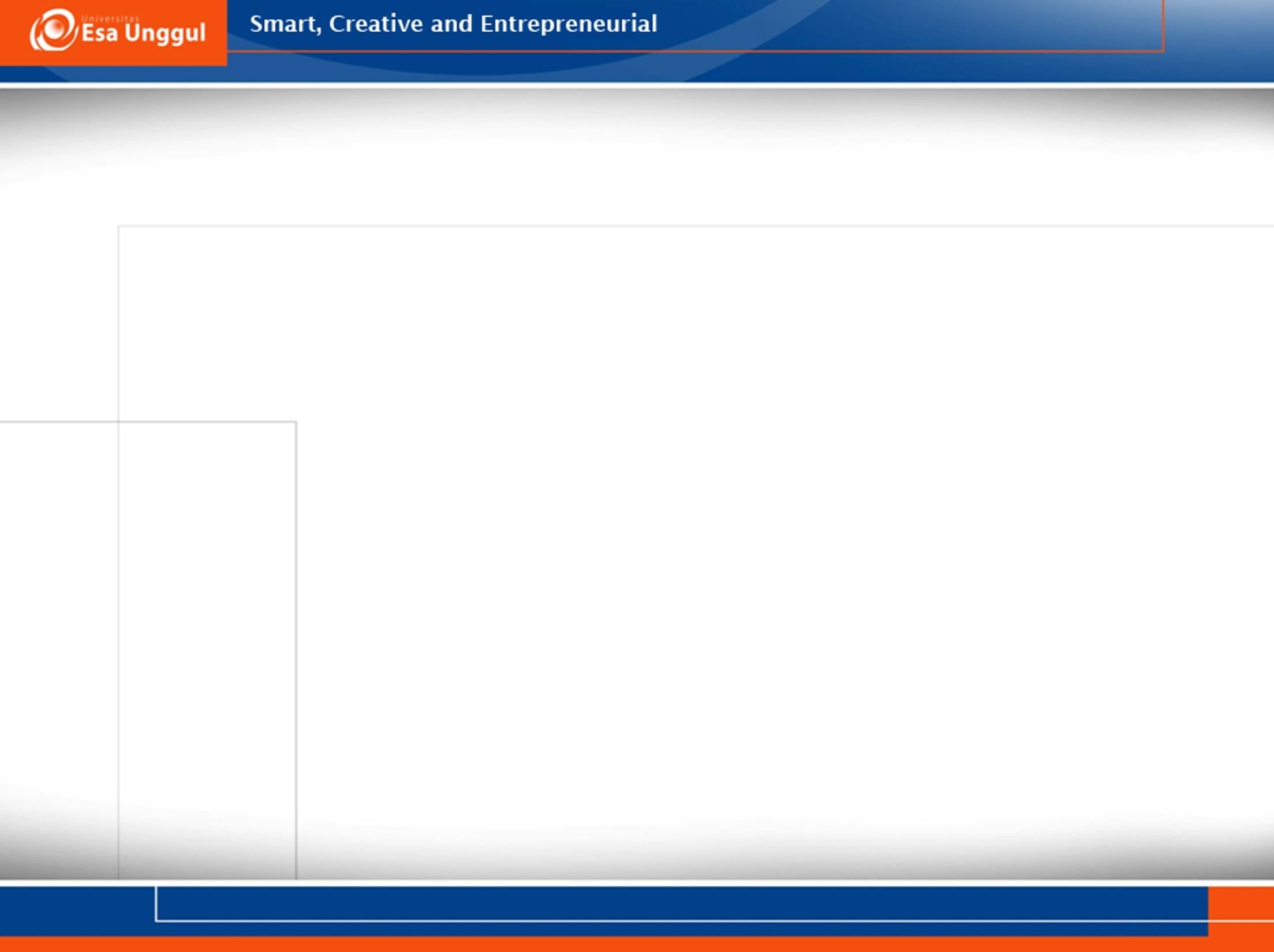 Macam-macam Komunikasi Sel
Ada 4 macam komunikasi sel:
Kontak langsung
Sinyal Parakrin
Sinyal Endokrin
Sinyal Sinaptik
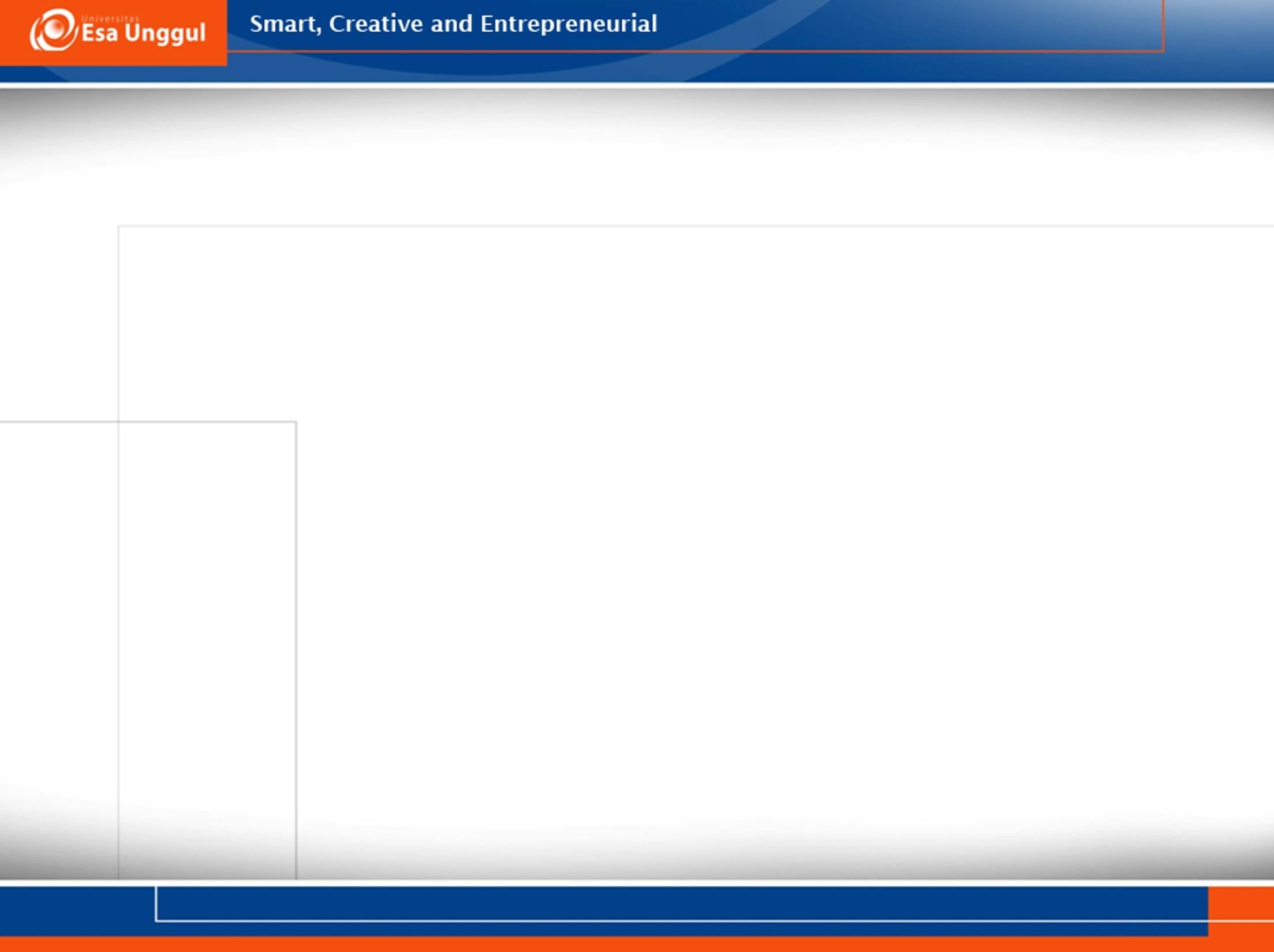 Komunikasi Kontak Langsung
Apabila molekul sinyal dari satu sel langsung diterima oleh sel di sebelahnya
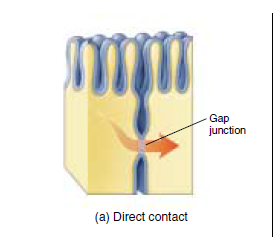 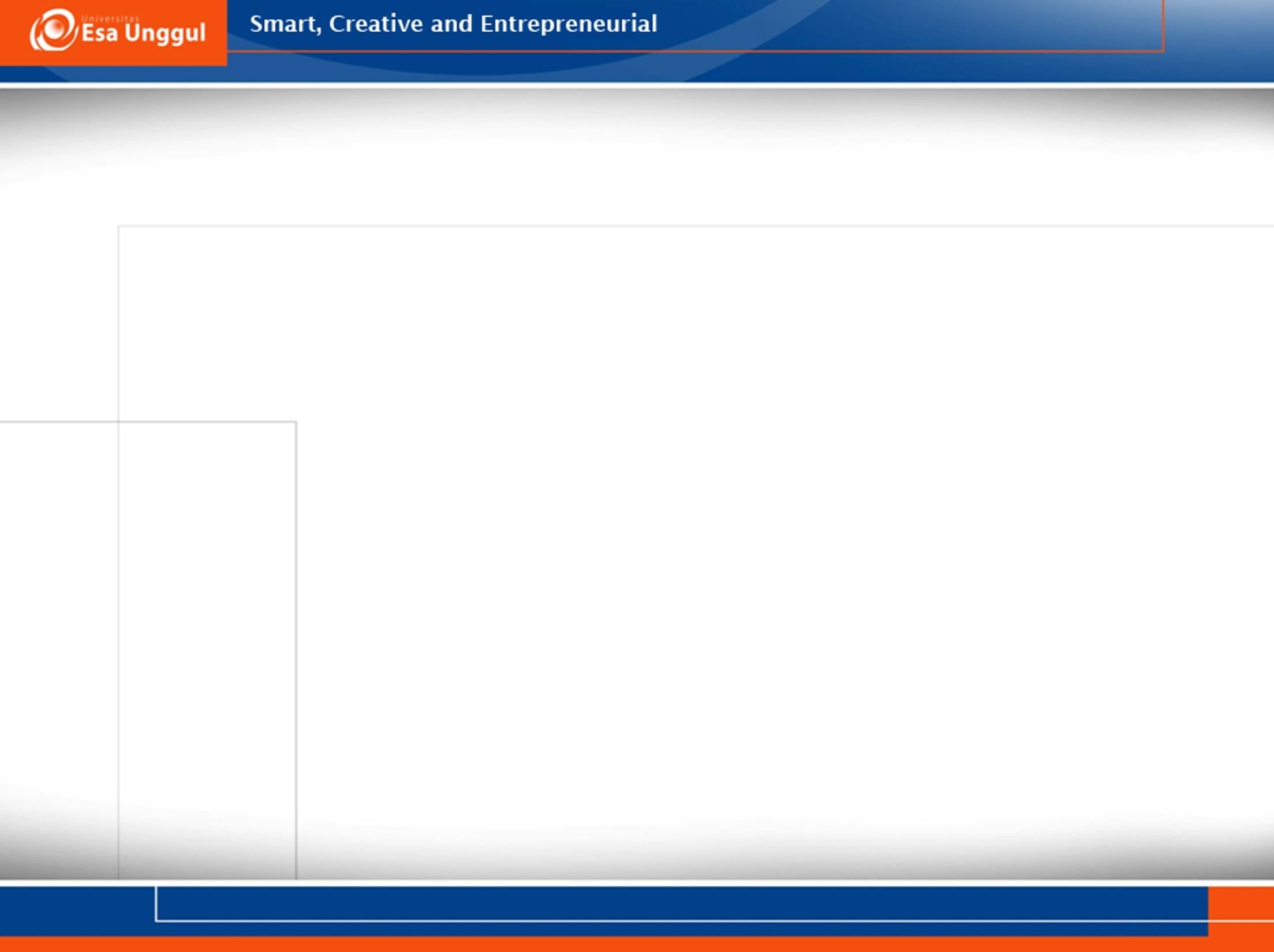 Sinyal parakrin
Apabila sinyal molekul dari sel diterima oleh sel-sel di sekitarnya
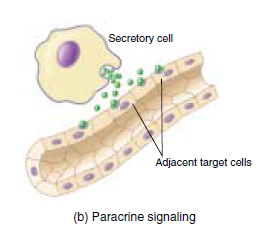 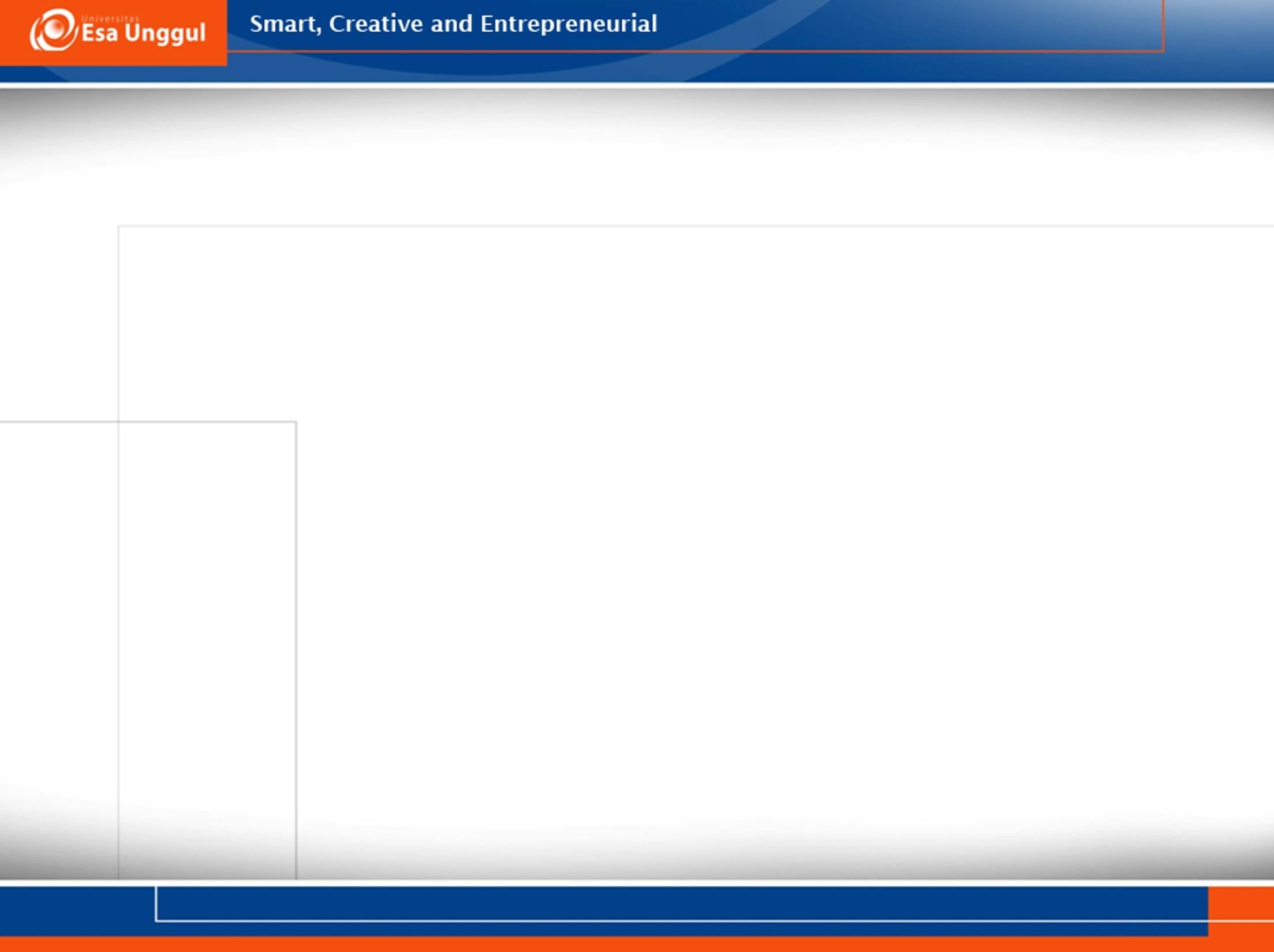 Sinyal Endokrin
Apabila molekul sinyal masuk ke dalam peredaran darah dan diterima oleh sel yang letaknya berjauhan
Molekul sinyal yang dilepaskan dengan cara ini adalah hormon
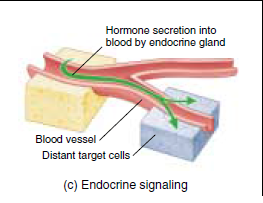 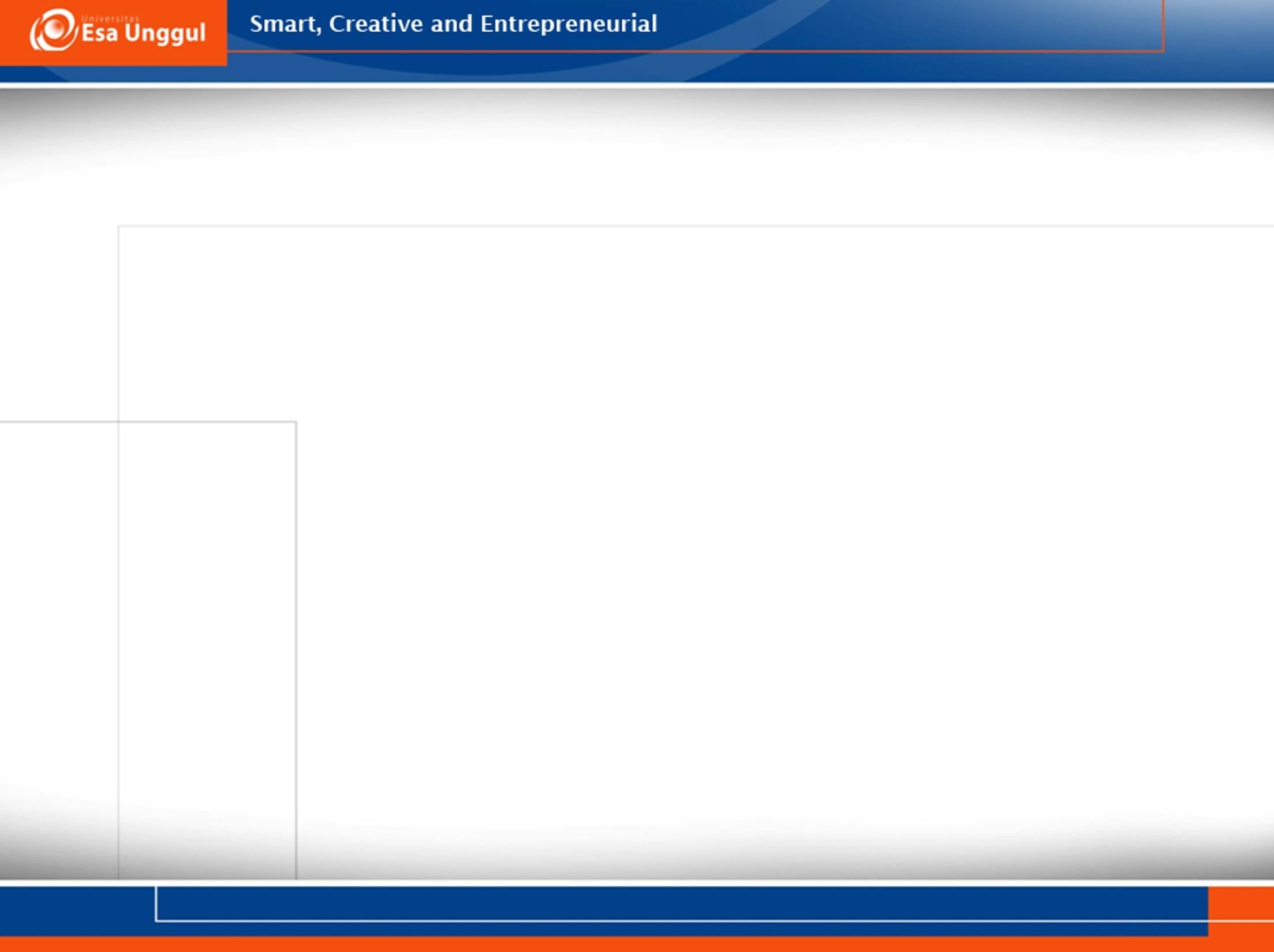 Sinyal Sinaptik
Merupakan cara komunikasi sel saraf dengan sel lain yang jauh letaknya
Sel saraf yang panjang akan melepaskan neurotransmitter ke sel target
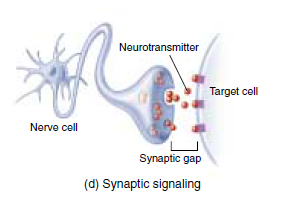 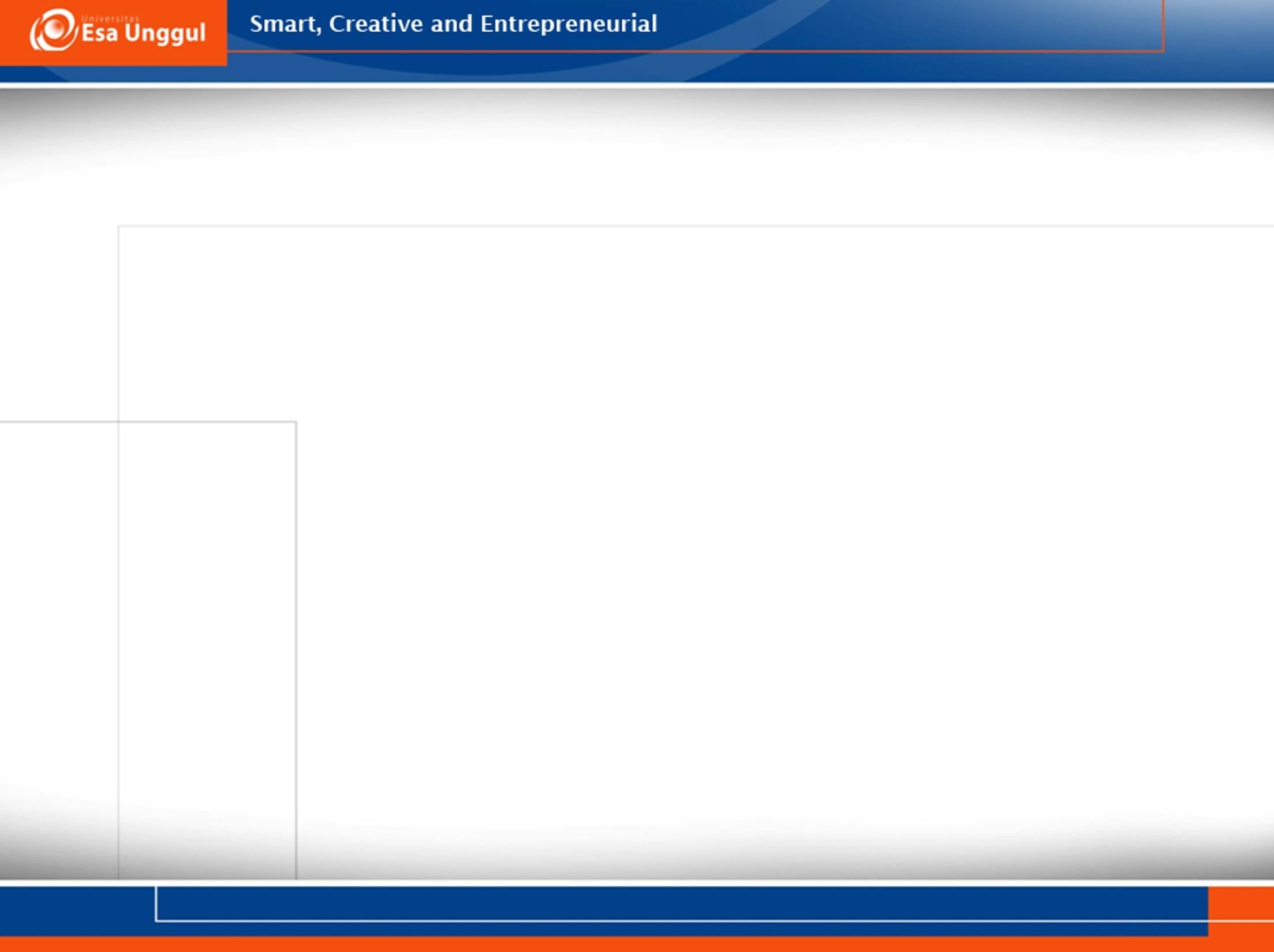 Tahapan Komunikasi Sel
Terdiri dari 3 tahap :
Penerimaan sinyal  molekul sinyal berikatan oleh reseptor yang ada di permukaan sel
Transduksi  mengubah molekul sinyal yang berikatan dg reseptor menjadi respon seluler yang spesifik, mis.epinefrin mengaktifkan glikogen fosforilase
Respon  respon seluler spesifik teraktifkan, mis. Proses glikolisis, proses pengaturan sitoskeleton, atau aktivasi gen tertentu di dalam sel
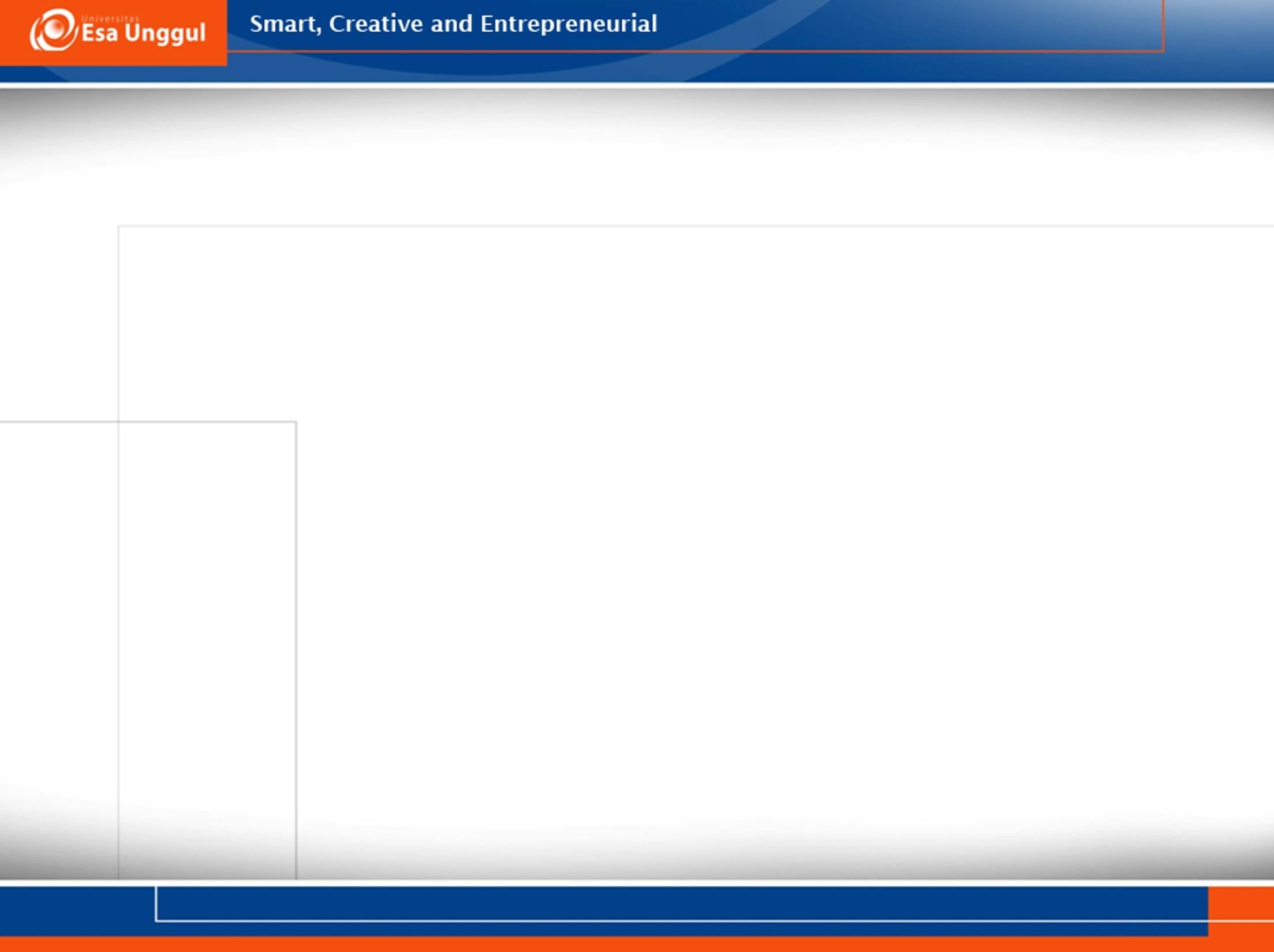 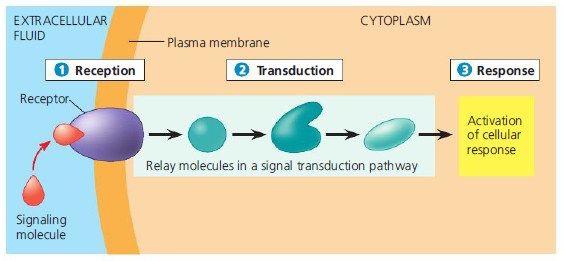 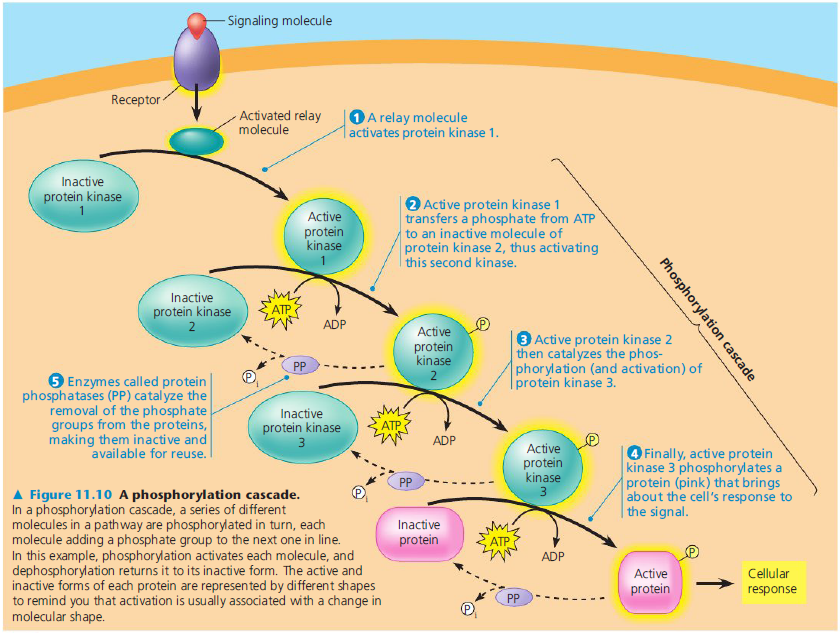 Contoh jalur transduksi sinyal
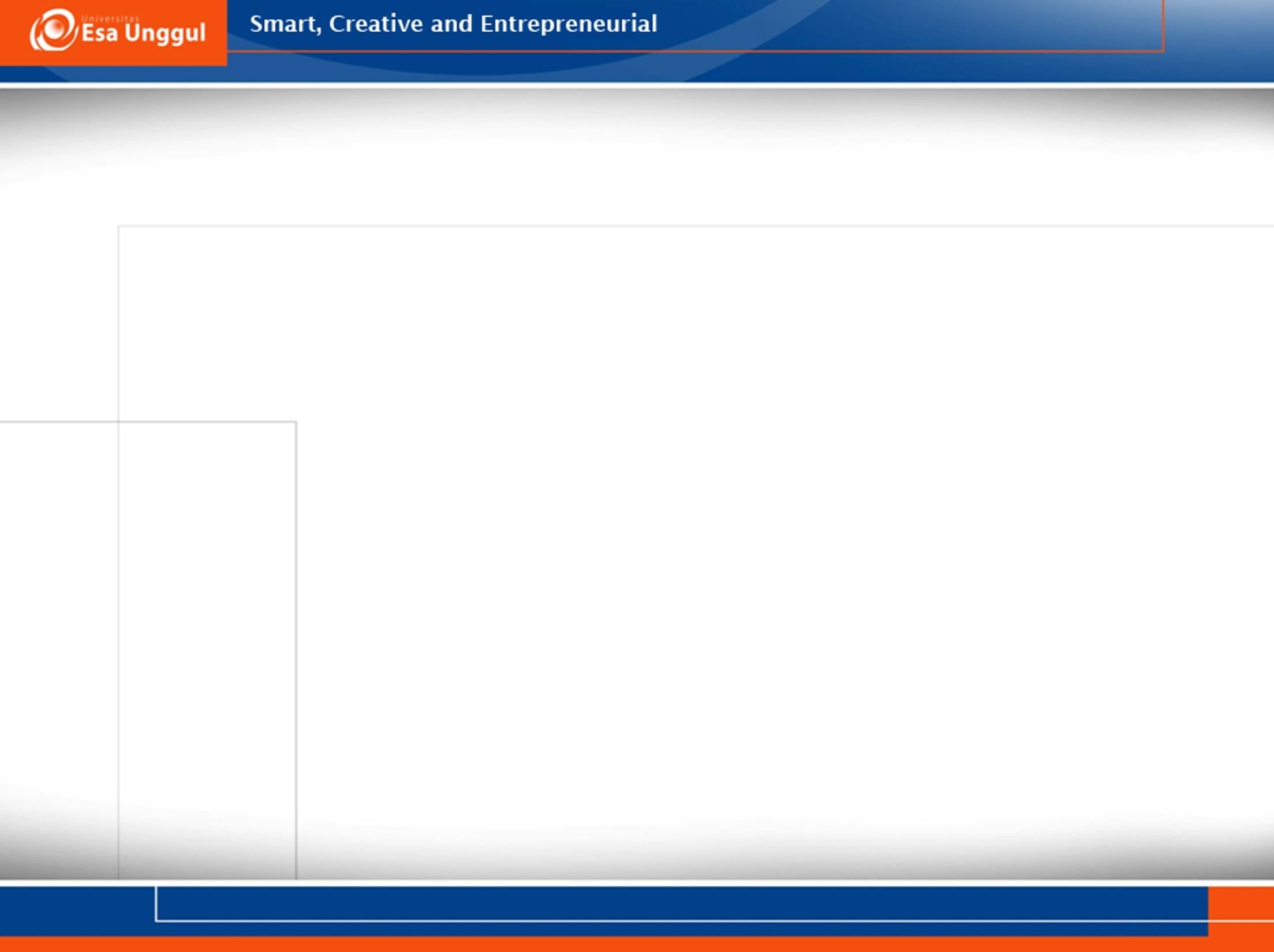 Reseptor
Terdapat 2 macam reseptor :
Reseptor di membran sel (reseptor permukaan sel)
Reseptor di dalam sel
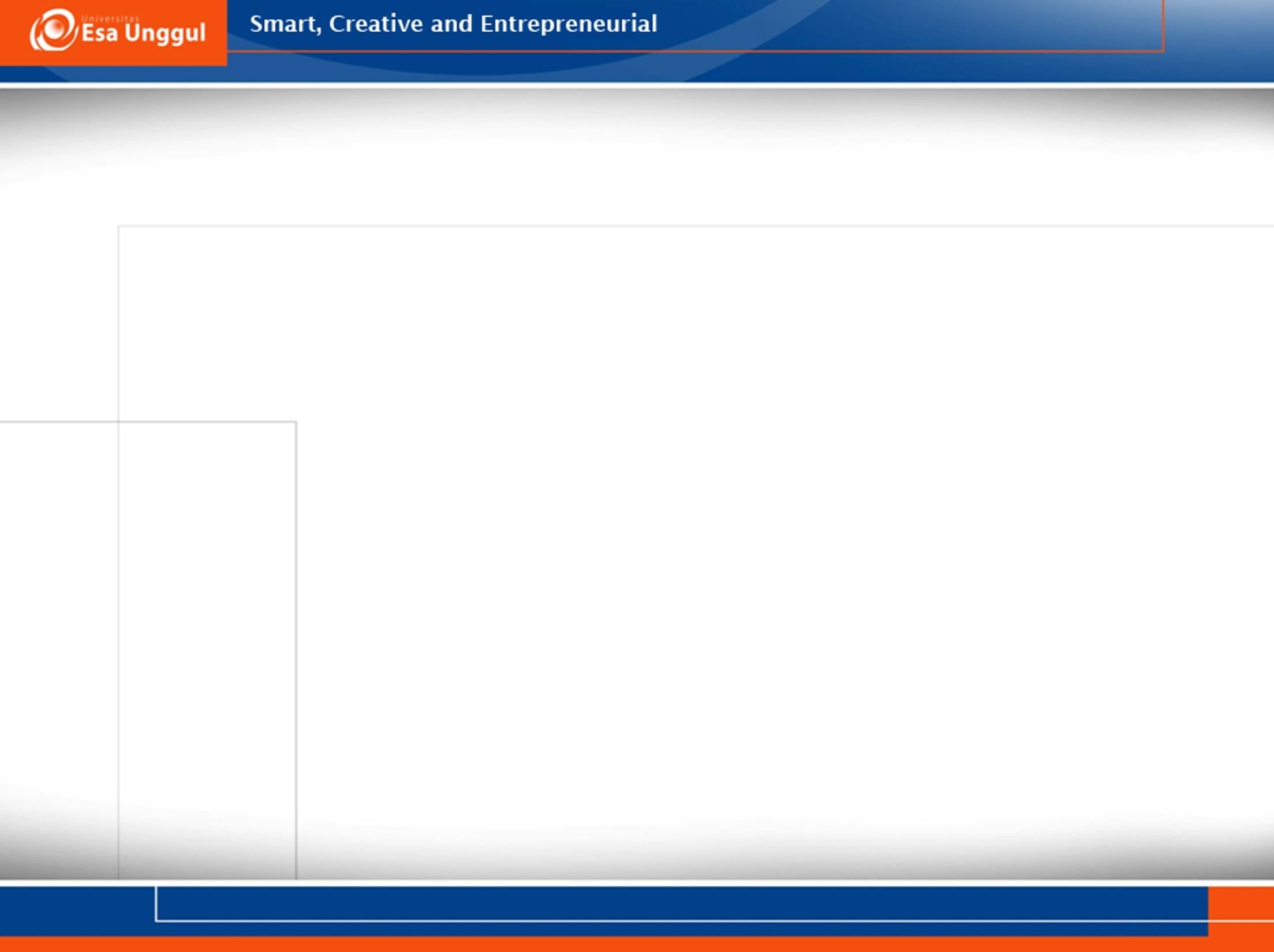 Reseptor Permukaan sel
Reseptor di membran sel akan meneruskan sinyal dari luar sel ke dalam sel dengan cara mengubah bentuknya
Kegagalan fungsi pada reseptor permukaan sel dihubungkan dengan beberapa penyakit, mis.kanker, penyakit jantung dan asma
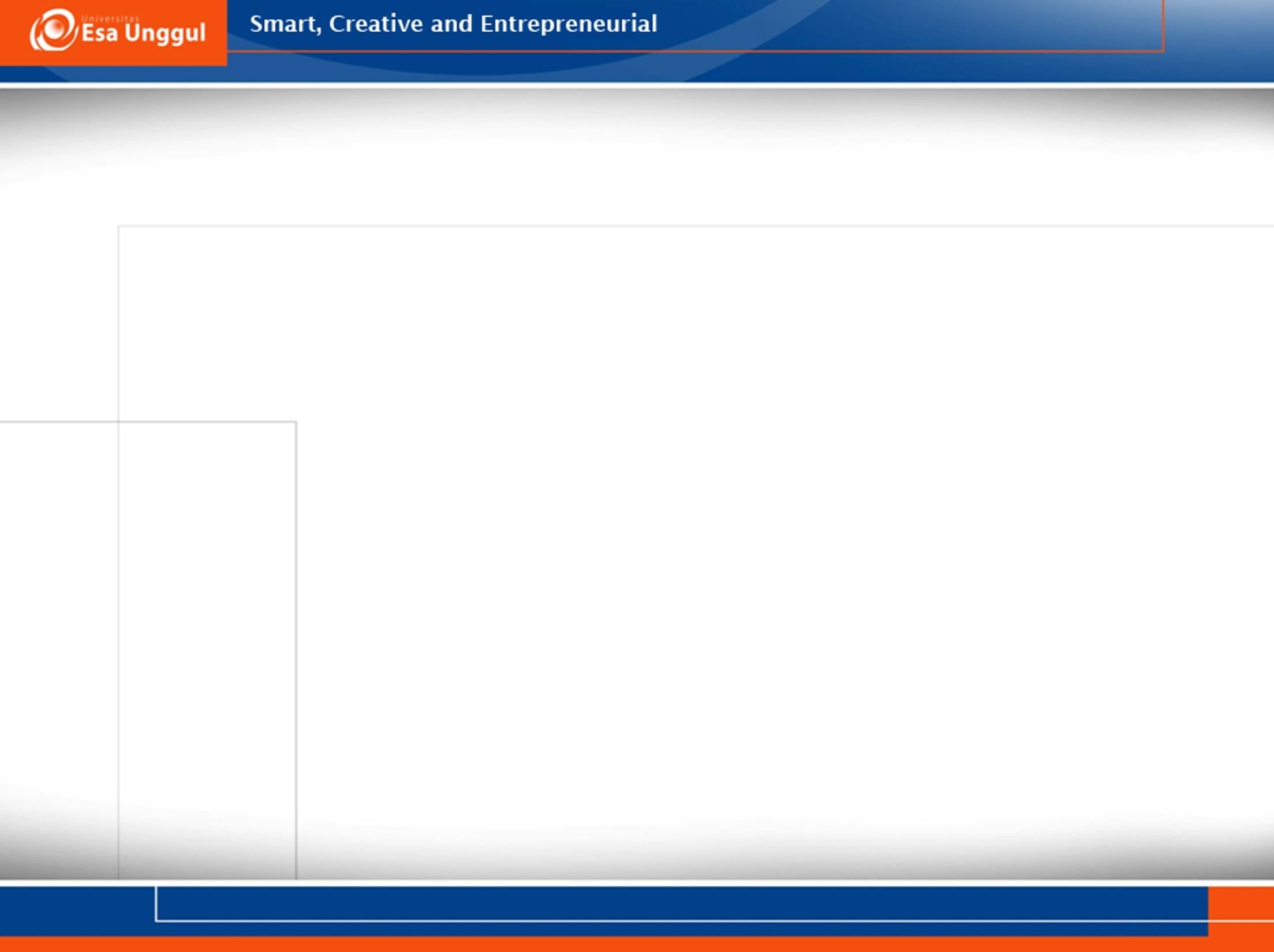 Reseptor di dalam sel
Reseptor ini terdapat di dalam sitoplasma atau inti sel
Sinyal molekul akan terikat dengan reseptor ini
Contohnya testosteron yang berperan dalam mengontrol karakteristik jenis kelamin pria
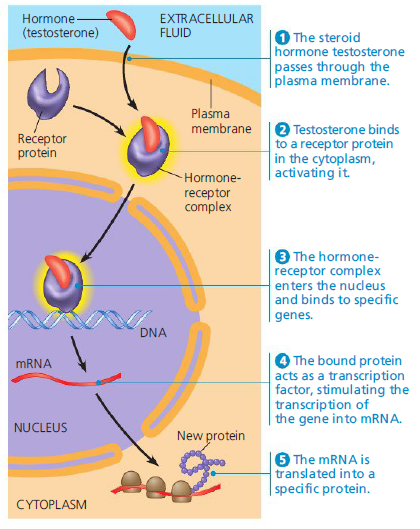 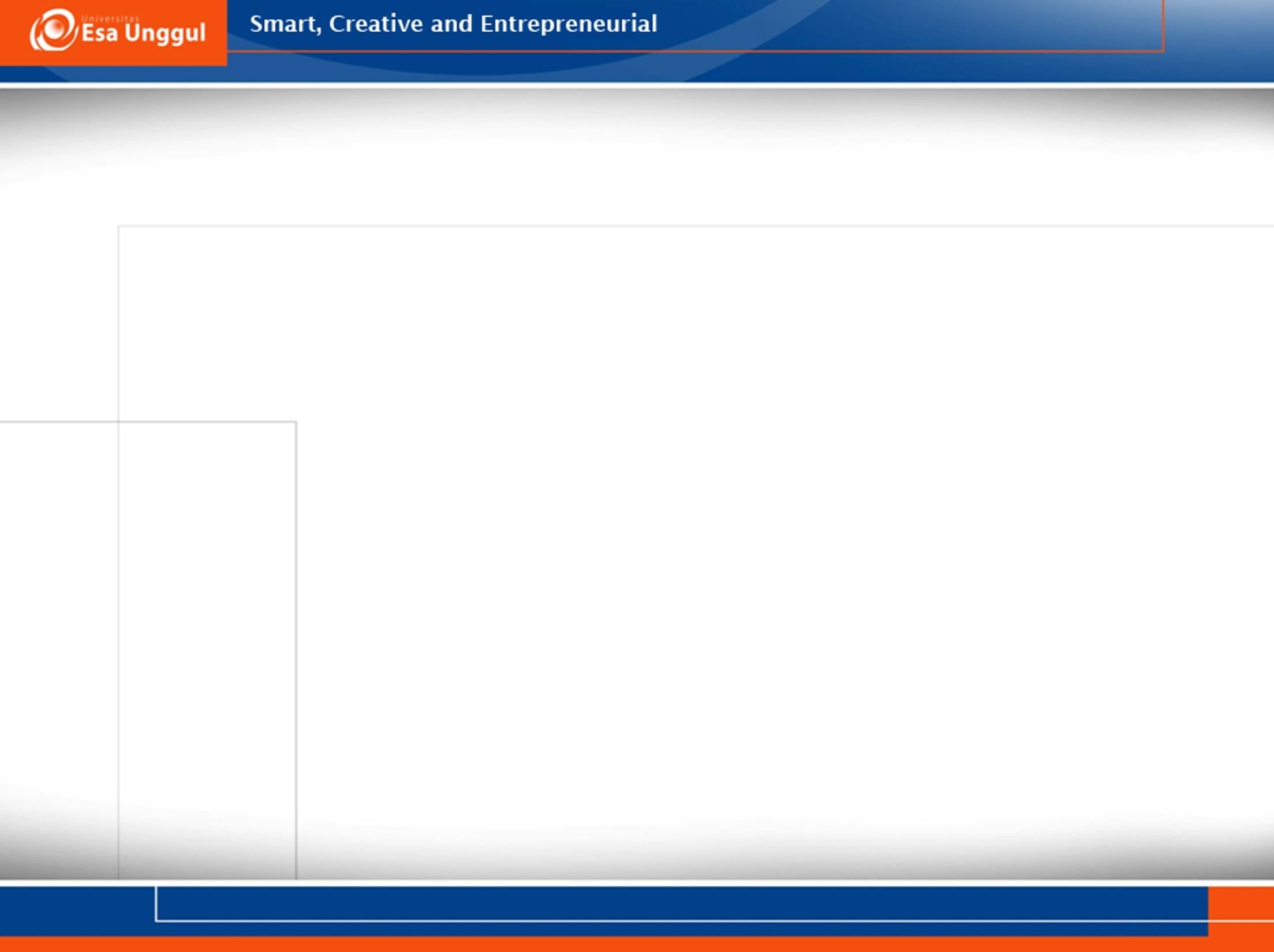 Apoptosis
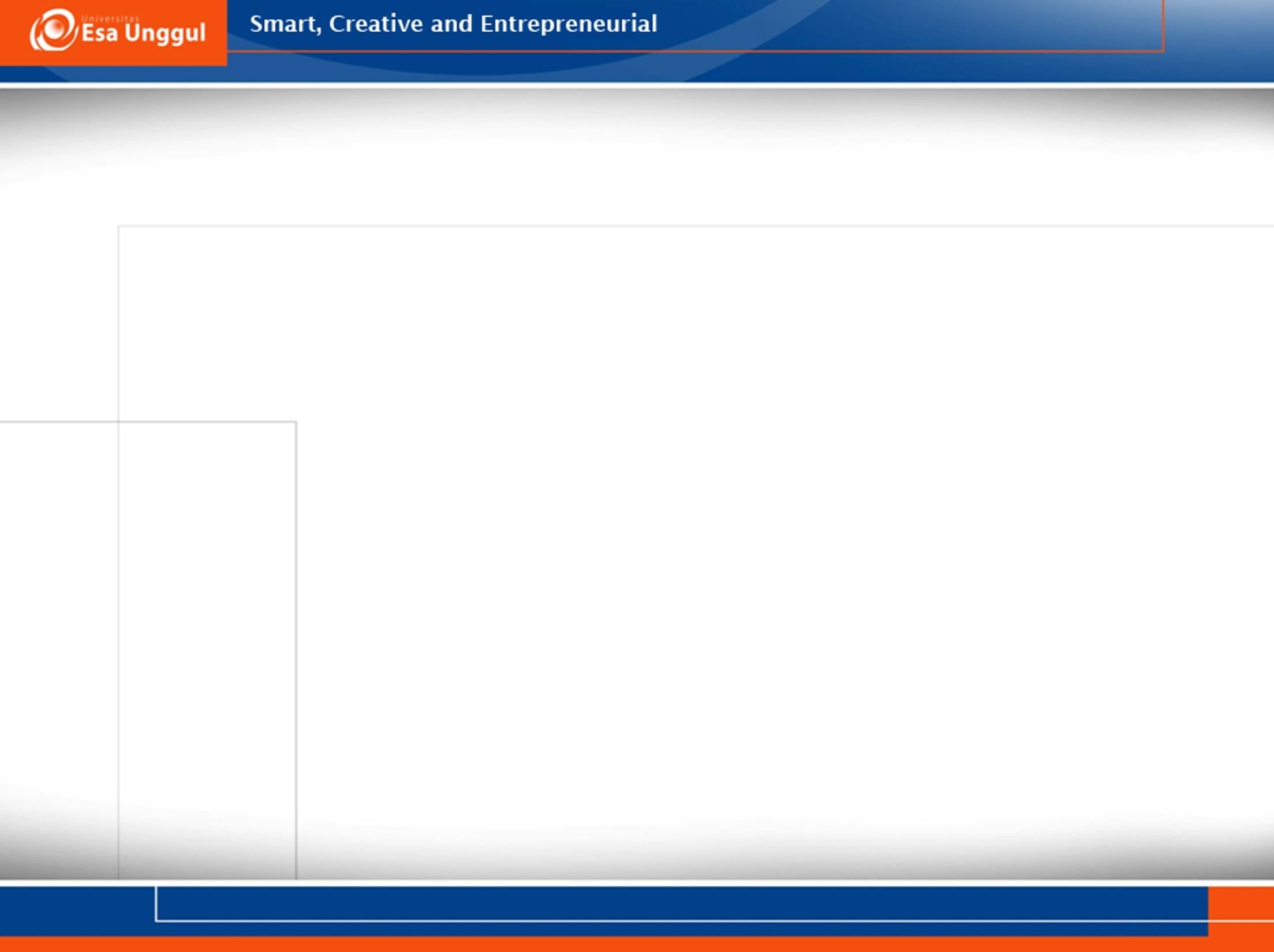 Apoptosis
Adalah program kematian sel
Kematian sel disebabkan karena infeksi, kerusakan atau juga sudah berumur tua
Pada apoptosis terjadi akan perusakan DNA dan organel
Selain itu struktur sel akan mengerut dan bentuknya menjadi tidak beraturan
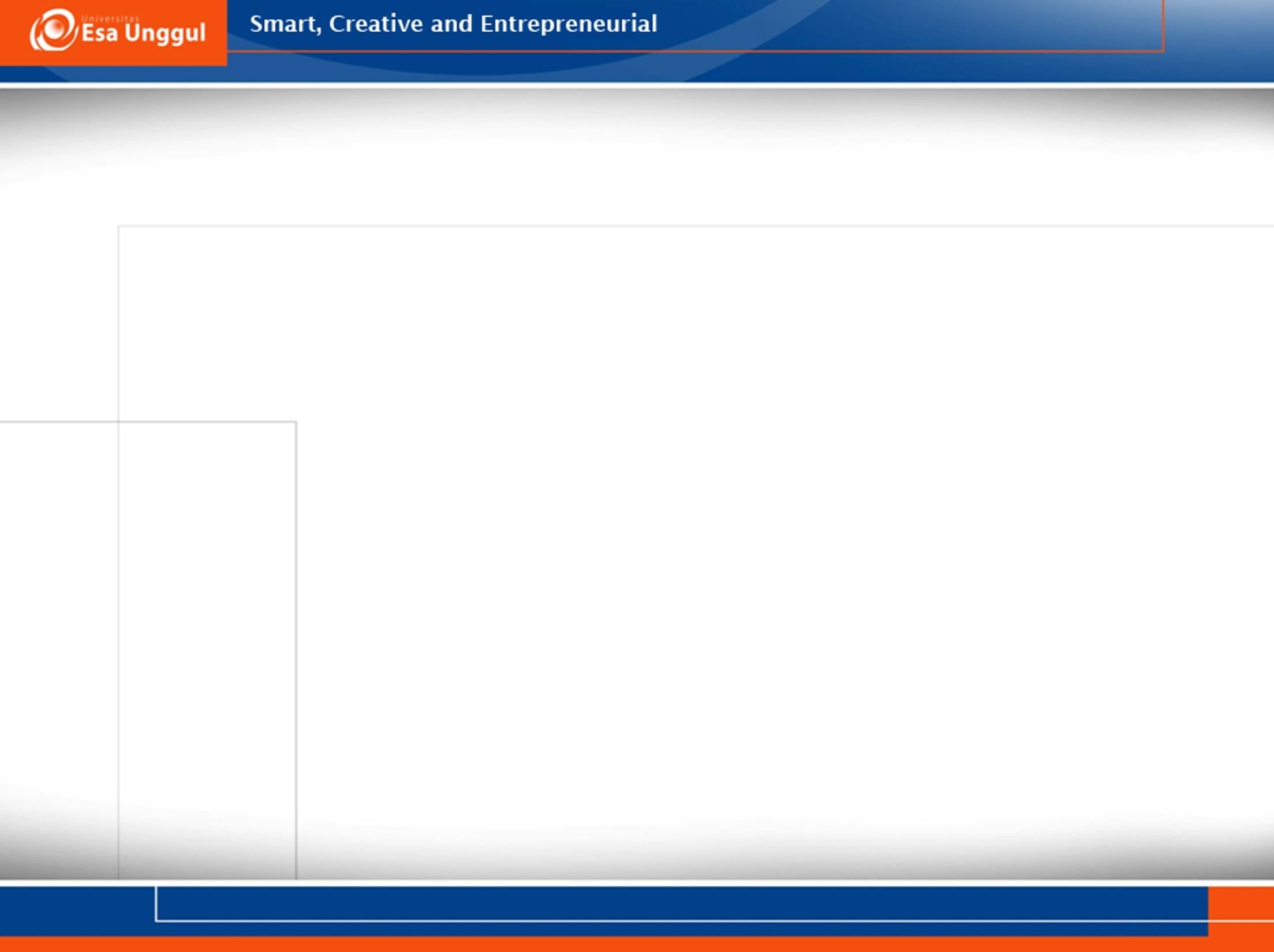 Sel darah putih yang mengalami apoptosis
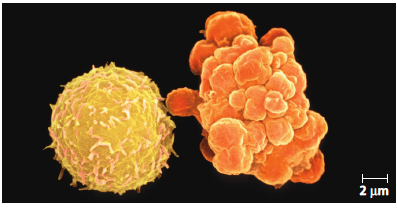 Sel normal
Sel  apoptotik
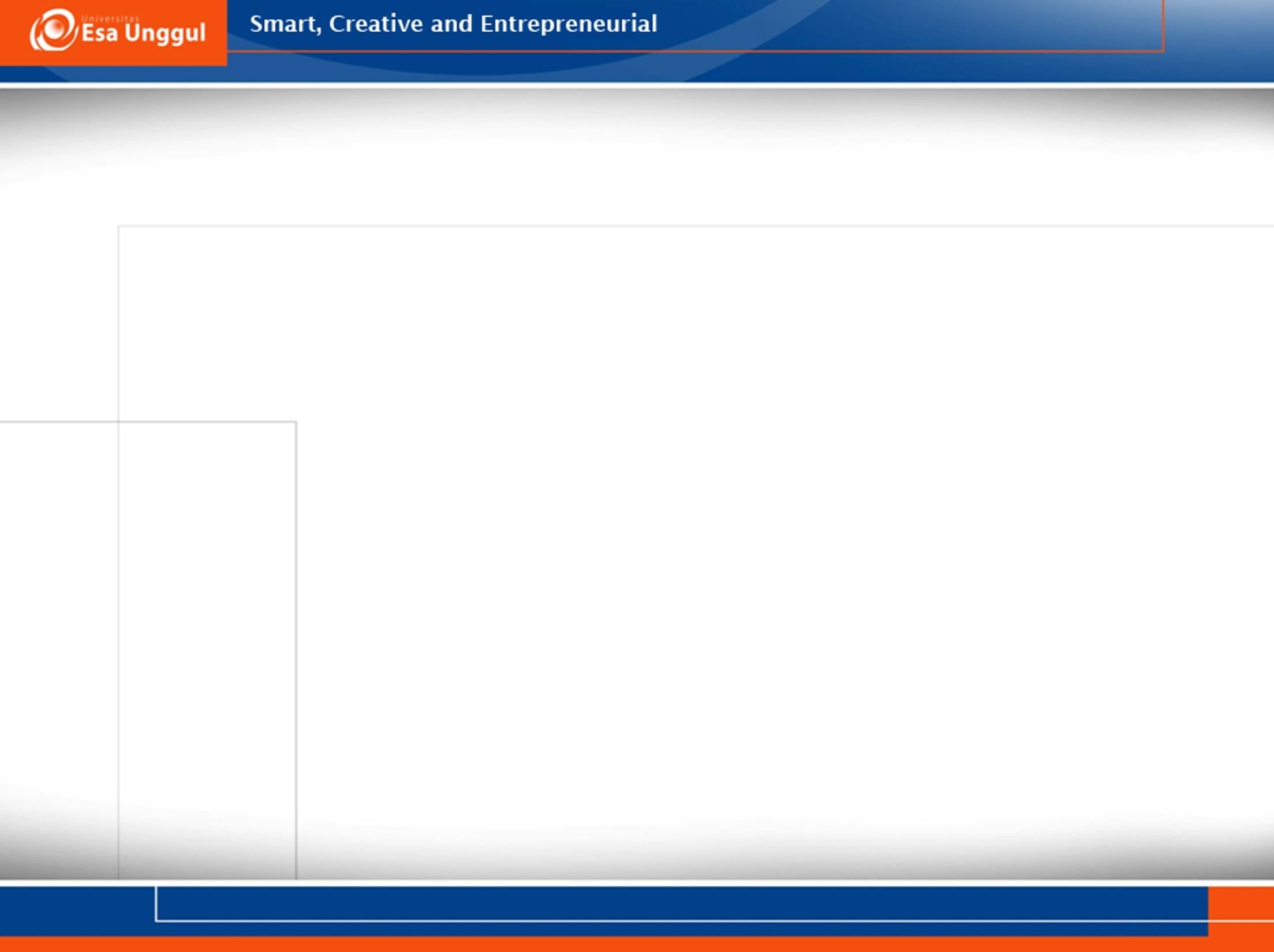 Mekanisme yang terjadi pada saat apoptosis
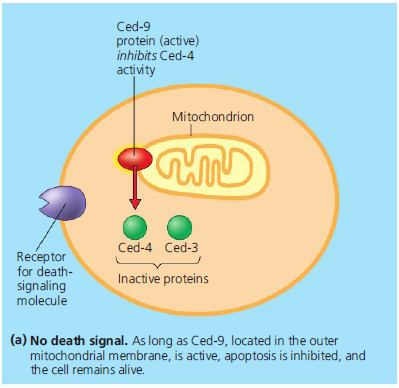 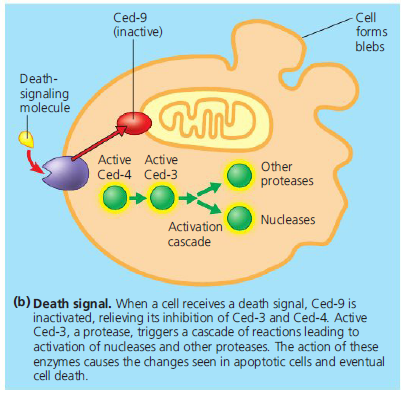 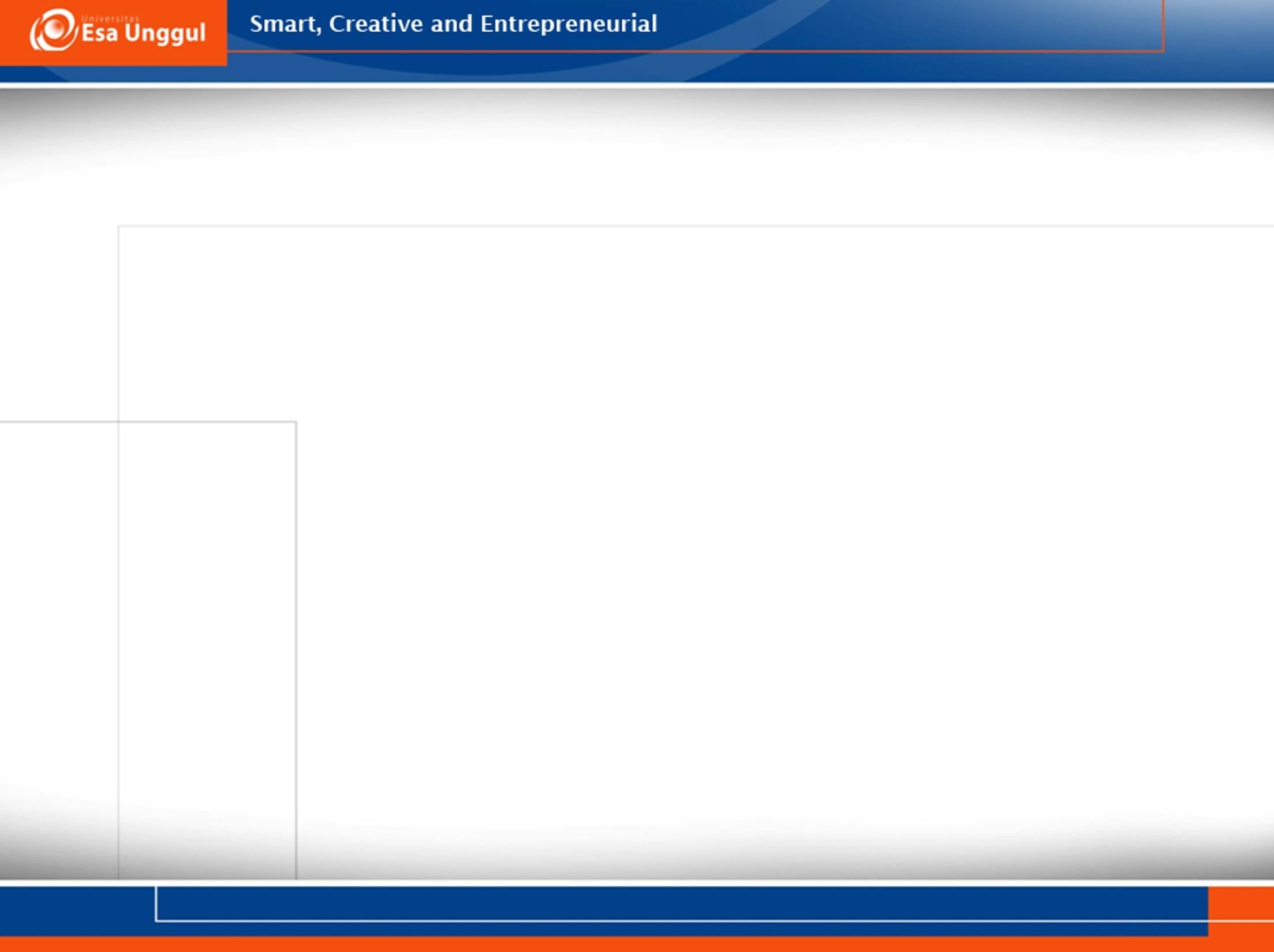 QUESTION??